Reaching For You
You created me inside Your great imaginationYou're the One who gave me my first breathYou have overseen my life 
and brought me to redemptionAnd I know that 
You're not finished with me yet
I'm reaching for You, I'm singing to YouI'm lifting my hands to praise You 
I'm lifting my voice to thank YouI'm reaching for You, Jesus I need YouI'm giving my heart to know You,
 I'm living my life to serve YouI'm reaching for You
You're the one who spoke the Word 
of life to light my darknessYou opened up my eyes 'til I could seeJesus You have promised to 
complete the work You startedFaithful to fulfill Your grace in me
I'm reaching for You, I'm singing to YouI'm lifting my hands to praise You 
I'm lifting my voice to thank YouI'm reaching for You, Jesus I need YouI'm giving my heart to know You,
 I'm living my life to serve YouI'm reaching for You
Pour out Your love from heaven
Fill me until I overflow Lord I want moreReach down Your hands from heaven
Pull me closer than ever before 
Lord I want more(repeat)
I'm reaching for You, I'm singing to YouI'm lifting my hands to praise You 
I'm lifting my voice to thank YouI'm reaching for You, Jesus I need YouI'm giving my heart to know You,
 I'm living my life to serve YouI'm reaching for You
TEMPLE BIBLE CHURCH Used by Permission CCLI #78316
Salvation is Here
God above all the world in motion
God above all my hopes and fears
I don’t care what the world 
throws at me now
It’s gonna be alright
Hear the sound of the generations
Making loud our freedom song
All in all the world 
would know Your name
It’s gonna be alright
Cause I know my God saved the day
And I know His word never fails
And I know my God 
made a way for me
Salvation is here
God above all the world in motion
God above all my hopes and fears
I don’t care what the world 
throws at me now
It’s gonna be alright
Cause I know my God saved the day
And I know His word never fails
And I know my God 
made a way for me
Salvation is here
Salvation is here
Salvation is here and He lives in me
Salvation is here
Salvation that died just to set me free
Salvation is here
Salvation is here and He lives in me
Salvation is here
‘Cause You are alive 
and You live in me
Cause I know my God saved the day
And I know His word never fails
And I know my God made a way for me
Salvation is here
TEMPLE BIBLE CHURCH  Used by Permission CCLI #78316
Where we Belong
There is no height or depth; 
neither life nor deathCan take me from all that I findHere now in Your glory Lord
No other powers or love; 
the things of now or to comeThere's nothing on earth in this lifeThat could ever separate us Lord
Your love is never ending; 
to Your hands we surrenderWhere all our sins are washed awayYour grace beyond reason 
has paid for our freedomWe're made alive in You
We run to Your throne where we belongEvery heart will sing that Jesus is LordCasting all else aside 
for the joy of our ChristLet Your glory fallOur hearts are filled with Your fire
No other powers or love; 
the things of now or to comeThere's nothing on earth in this lifeThat could ever separate us Lord
Your love is never ending; 
to Your hands we surrenderWhere all our sins are washed awayYour grace beyond reason 
has paid for our freedomWe're made alive in You
We run to Your throne where we belongEvery heart will sing that Jesus is LordCasting all else aside 
for the joy of our ChristLet Your glory fallOur hearts are filled with Your fire
(repeat)
We run to Your throne where we belongEvery heart will sing that Jesus is LordCasting all else aside 
for the joy of our ChristLet Your glory fallOur hearts are filled with Your fire
TEMPLE BIBLE CHURCH Used by Permission CCLI #78316
MIGHTY TO SAVE
Everyone needs compassion
A love that’s never failing
Let mercy fall on me
Everyone needs forgiveness
The kindness of a Savior
The hope of nations
Savior
He can move the mountains
My God is mighty to save
He is mighty to save
Forever
Author of salvation
He rose and conquered the grave
Jesus conquered the grave
So take me as You find me
All my fears and failures
Fill my life again
I give my life to follow
Everything I believe in
Now I surrender
Savior
He can move the mountains
My God is mighty to save
He is mighty to save
Forever
Author of salvation
He rose and conquered the grave
Jesus conquered the grave
Savior
He can move the mountains
My God is mighty to save
He is mighty to save
Forever
Author of salvation
He rose and conquered the grave
Jesus conquered the grave
Savior
He can move the mountains
My God is mighty to save
He is mighty to save
Forever
Author of salvation
He rose and conquered the grave
Jesus conquered the grave
TEMPLE BIBLE CHURCH Used by Permission CCLI #78316
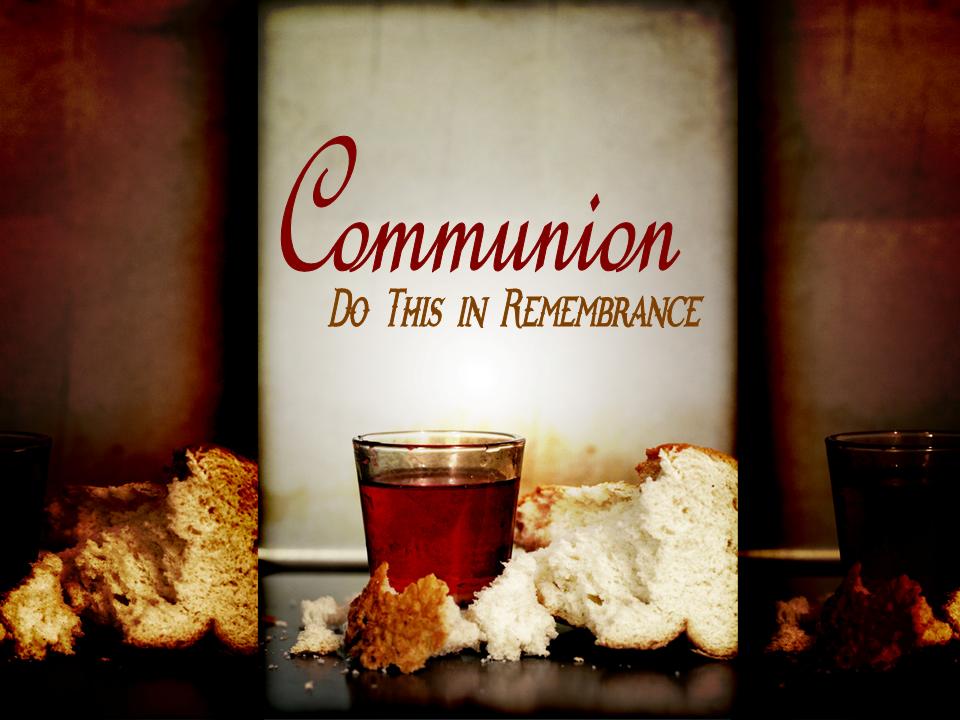 In Christ Alone
In Christ alone my hope is found
He is my light, my strength, my song
This Cornerstone, this solid ground
Firm through the fiercest drought
And storm
What heights of love
What depths of peace
When fears are stilled 
When strivings cease
My comforter, my all in all
Here in the love of Christ I stand
In Christ alone, who took on flesh
Fullness of God and helpless babe
This gift of love and righteousness
Scorned by the ones 
He came to save
Till on that cross as Jesus dies
The wrath of God was satisfied
For every sin on Him was laid
Here in the death of Christ I live
There in the ground His body lay
Light of the world by darkness slain
Then bursting forth in glorious day
Up from the grave He rose again
And as He stands in victory
Sin’s curse has lost its grip on me
For I am His and He is mine
Bought with the precious
Blood of Christ
No guilt in life, no fear in death
This is the power of Christ in me
From life’s first cry to final breath
Jesus commands my destiny
No power of hell, no scheme of man
Can ever pluck me from His hand
‘till He returns or calls me home
Here in the power of Christ I’ll stand
TEMPLE BIBLE CHURCH Used by Permission CCLI #78316
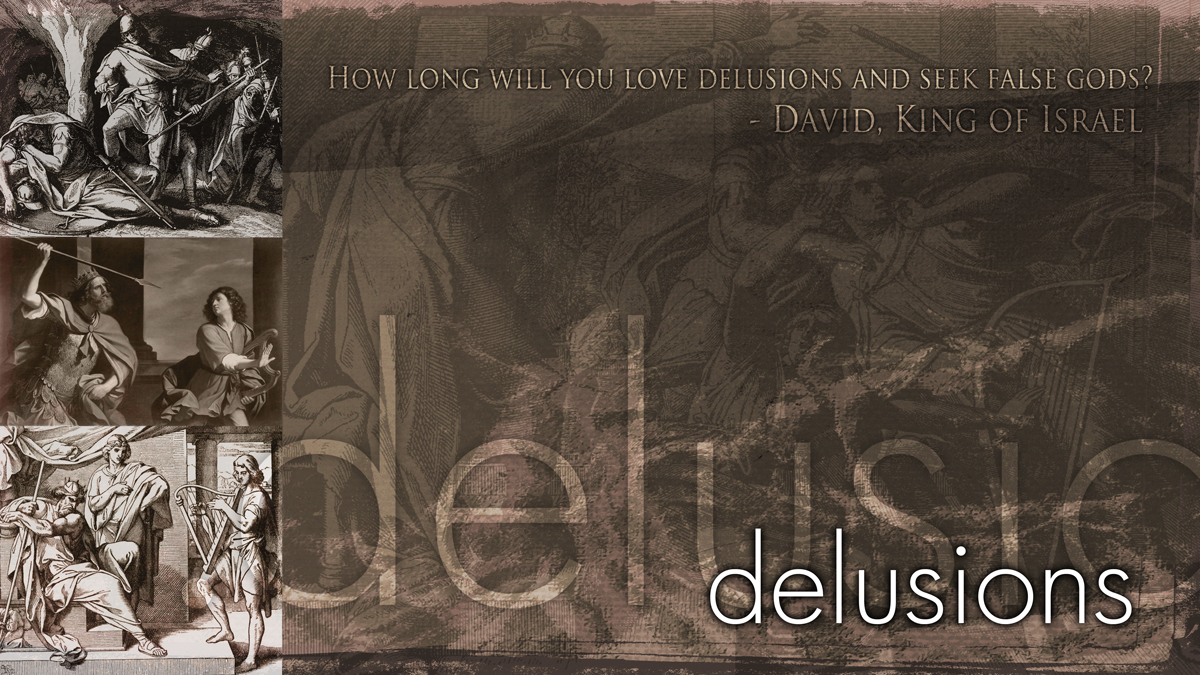 CAUGHT
2 Samuel 12:1-25; Psalm 51
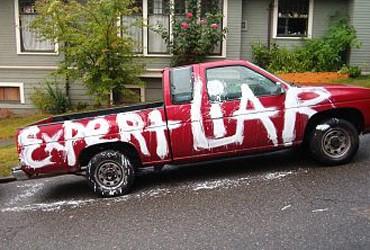 CAUGHT
2 Samuel 12:1-25; Psalm 51
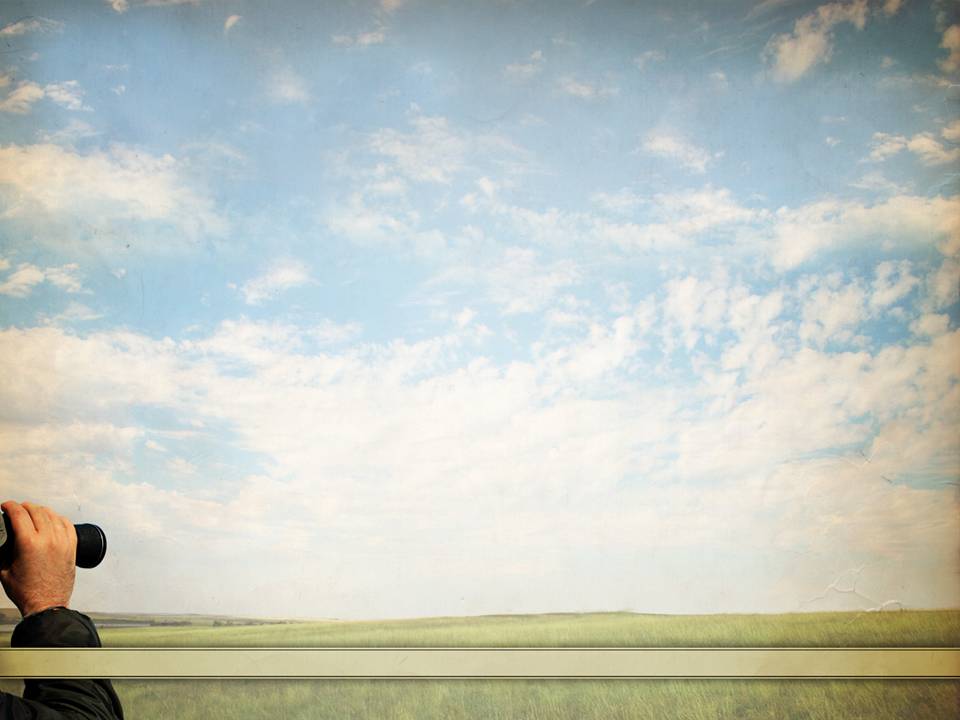 Confrontation!
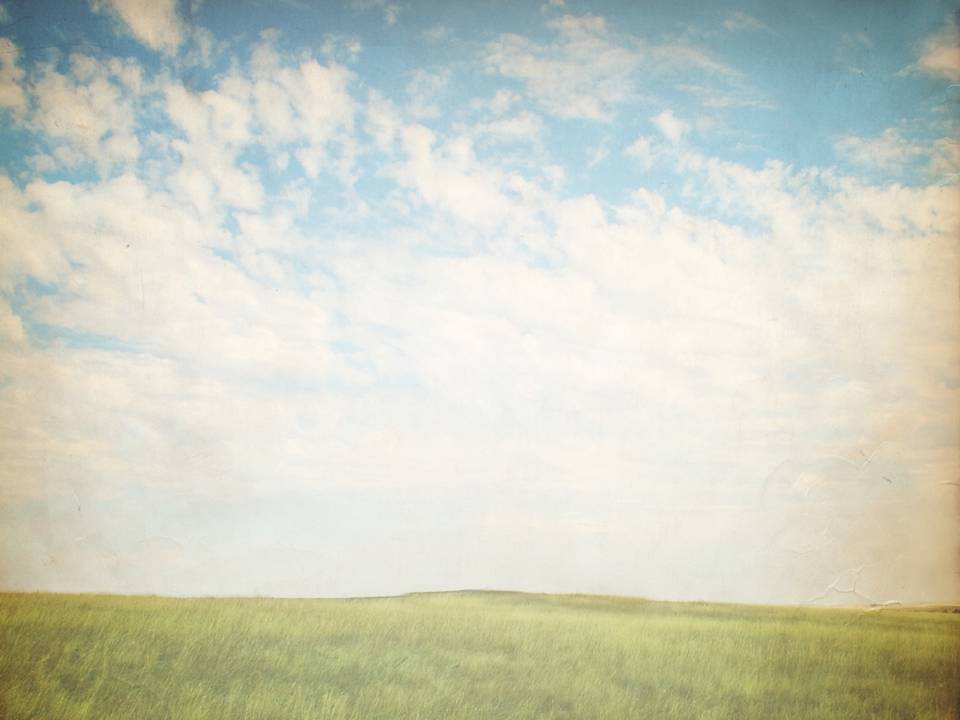 When I kept silent about my sin, my body wasted away through my groaning all day long.
For day and night Your hand was heavy upon me;
My vitality was drained away 
	as with the fever heat of summer. 
							     Psalm 32:3-4 (nasb)
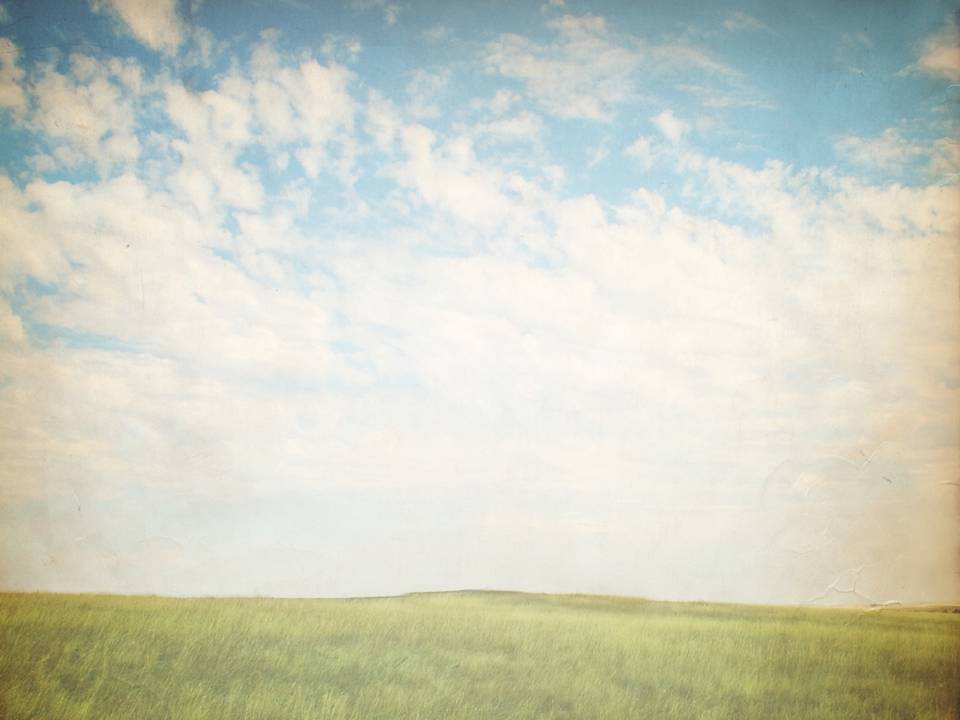 “Forbidden fruit tastes sweet, 
				but its aftertaste is bitter.”
							-Our Daily Bread
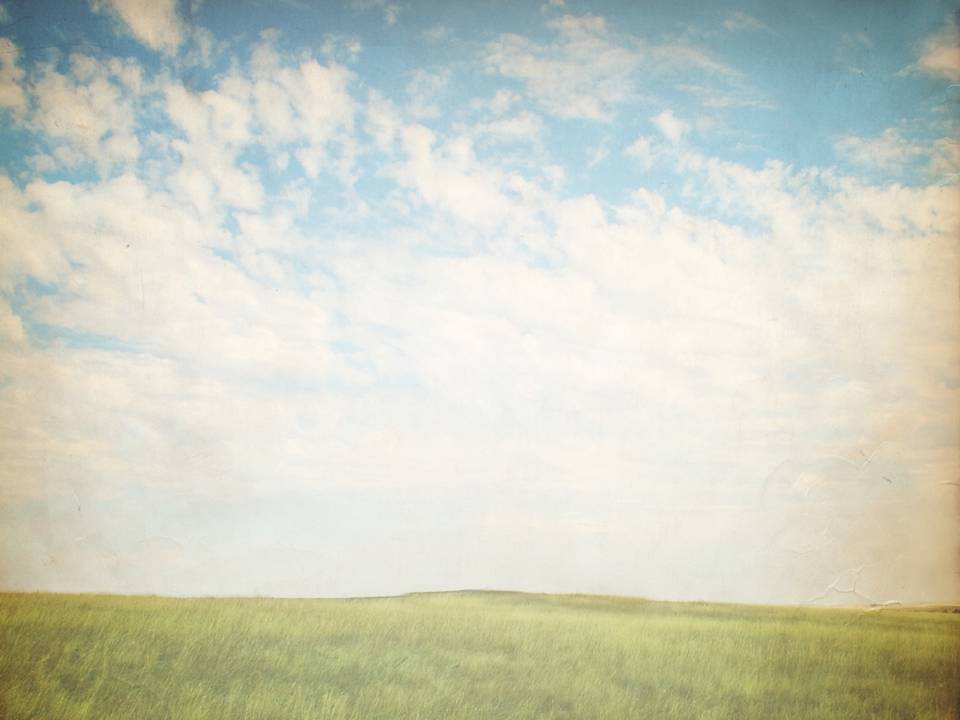 “Brief pleasures often lead to long regrets.”
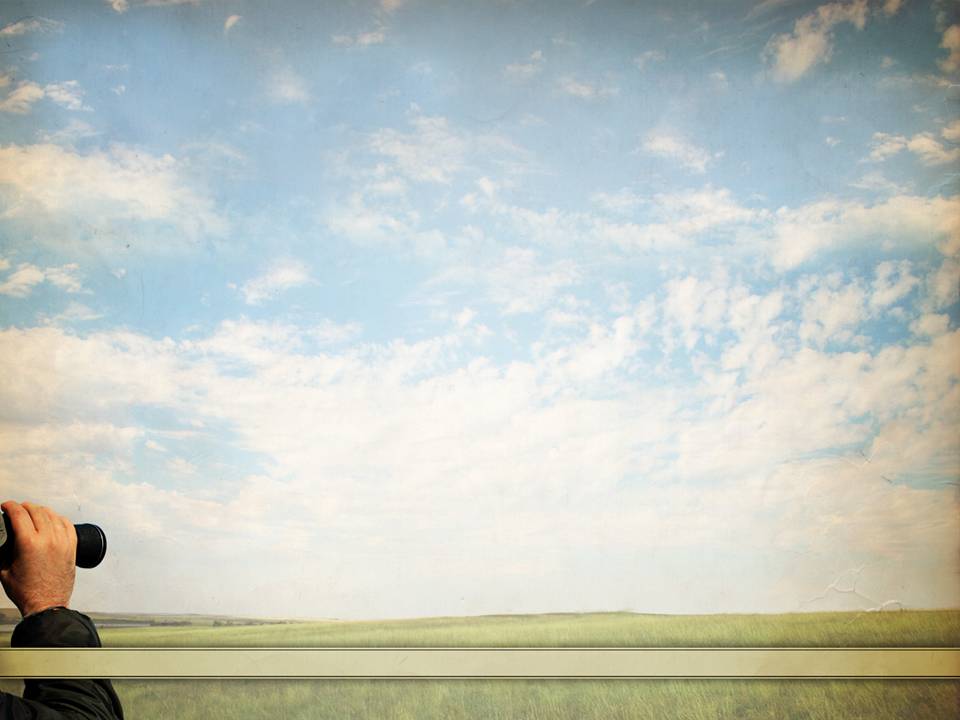 Confrontation!
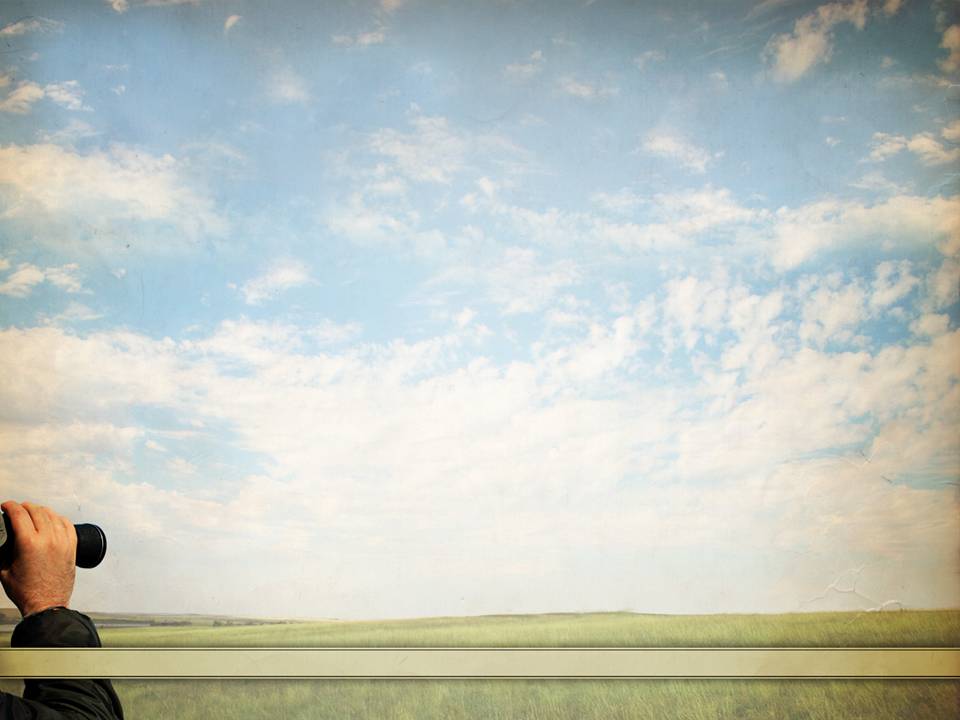 an UNASSUMING ANALOGY
an UNCONTROLLED RESPONSE
an UNDENIABLE MESSAGE
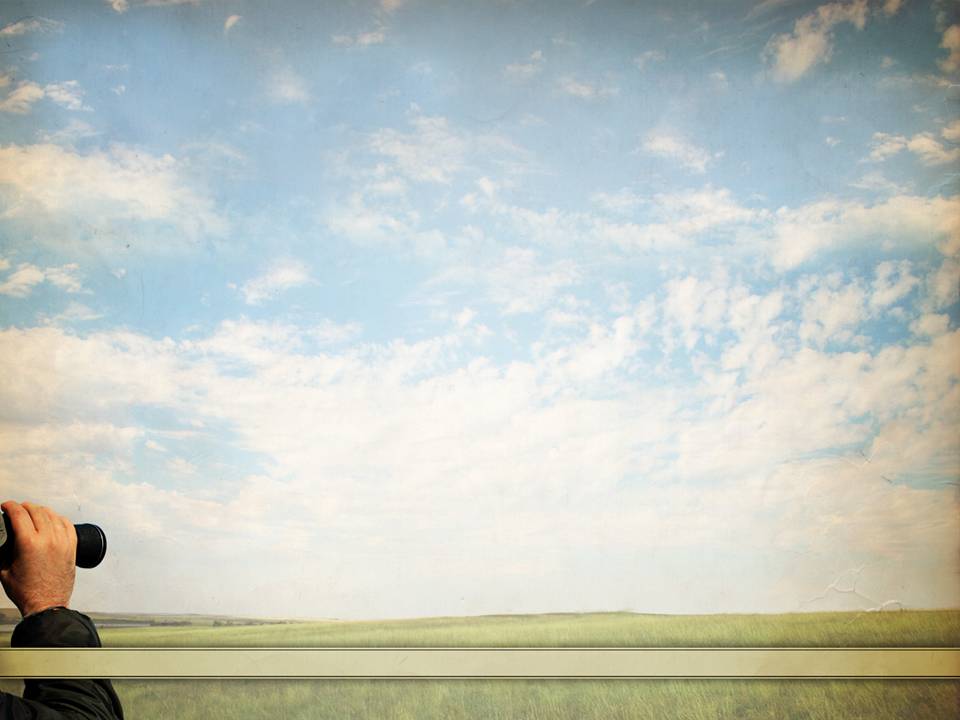 Confession!
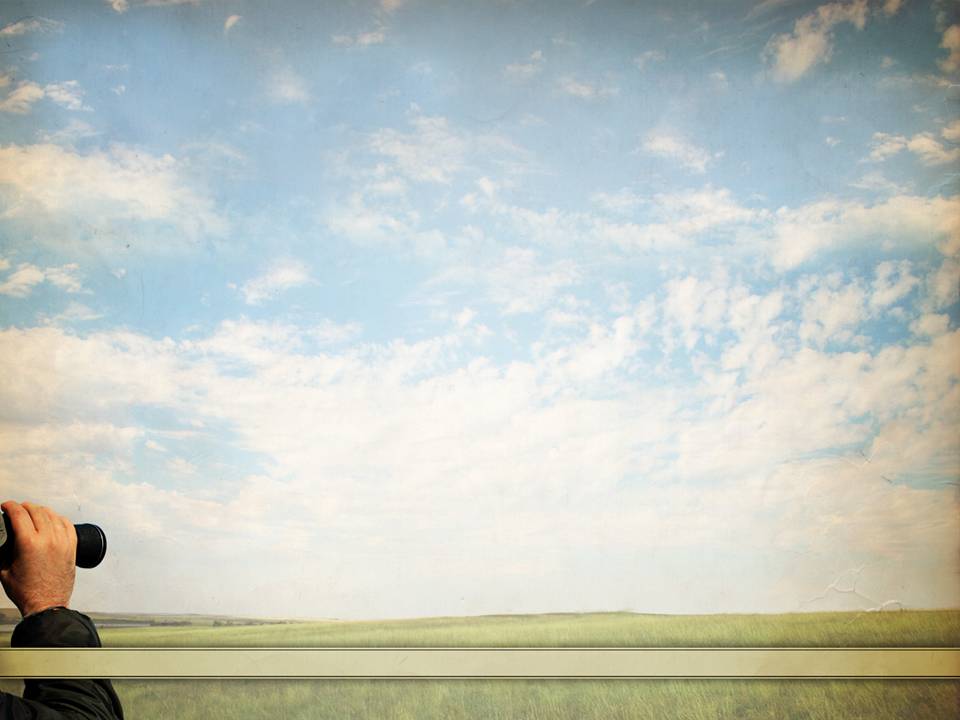 Repentance!
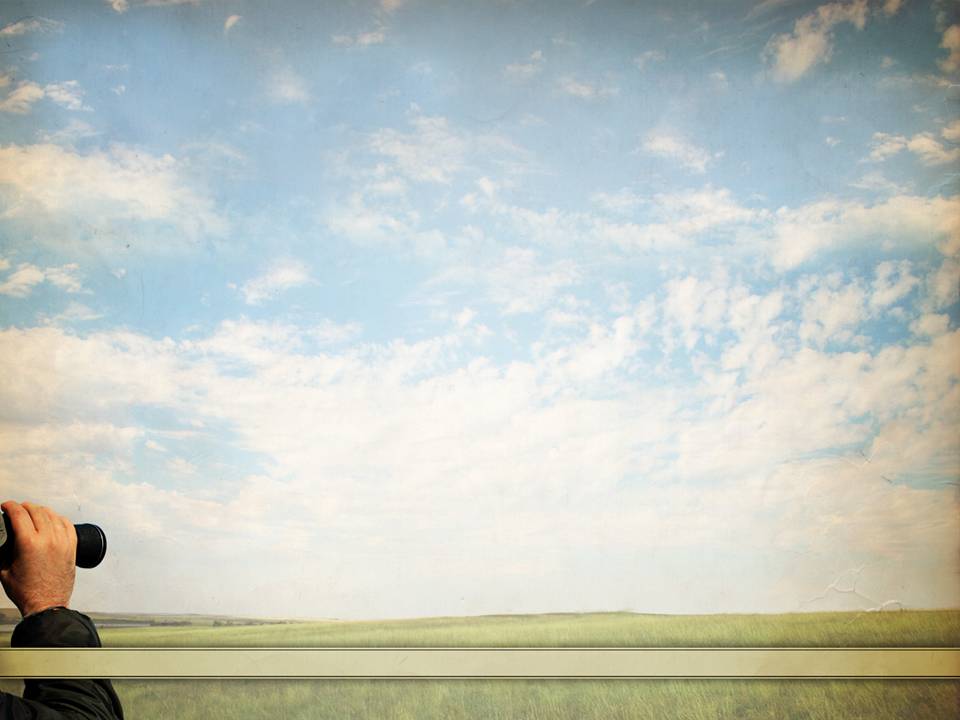 REPENTANCE elaborated
  CRY for FORGIVENESS
  CONFESSION of SIN
  CALL for RESTORATION
  VOW of PRAISE
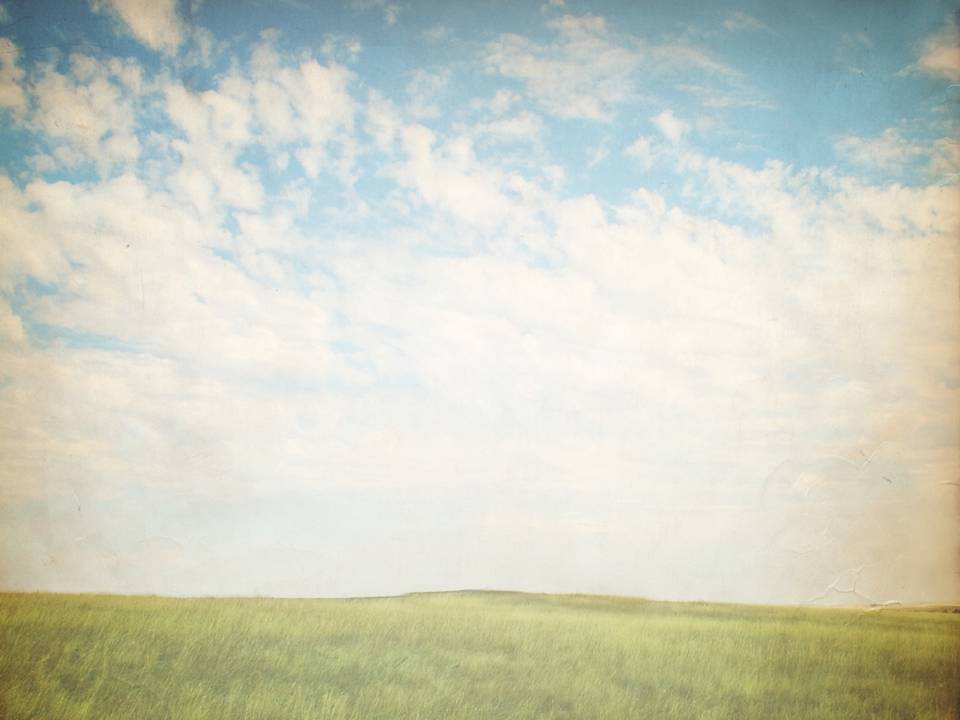 “We will break sin’s ongoing power and influence in our life when we return from denial and despair to practice immediate, intentional confession.”
								-John Piper
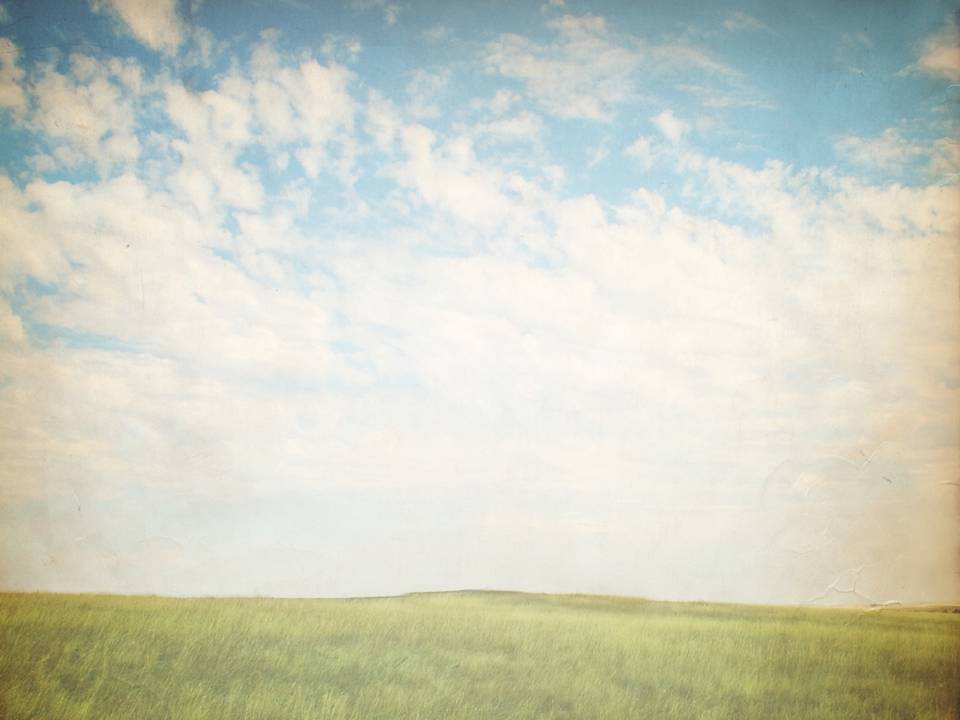 “A person is repentant when fear of exposure and shame so long dreaded will now be thought as nothing in comparison with the prospect of cleansing and renewal.”
							-Dr. Erwin Lutzer
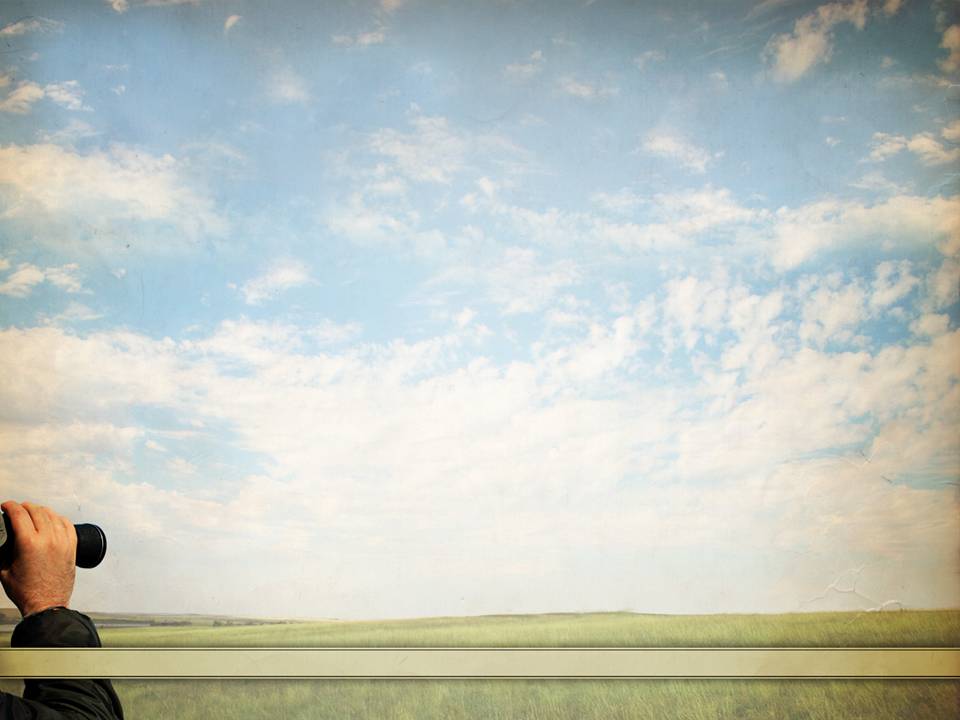 Repentance!
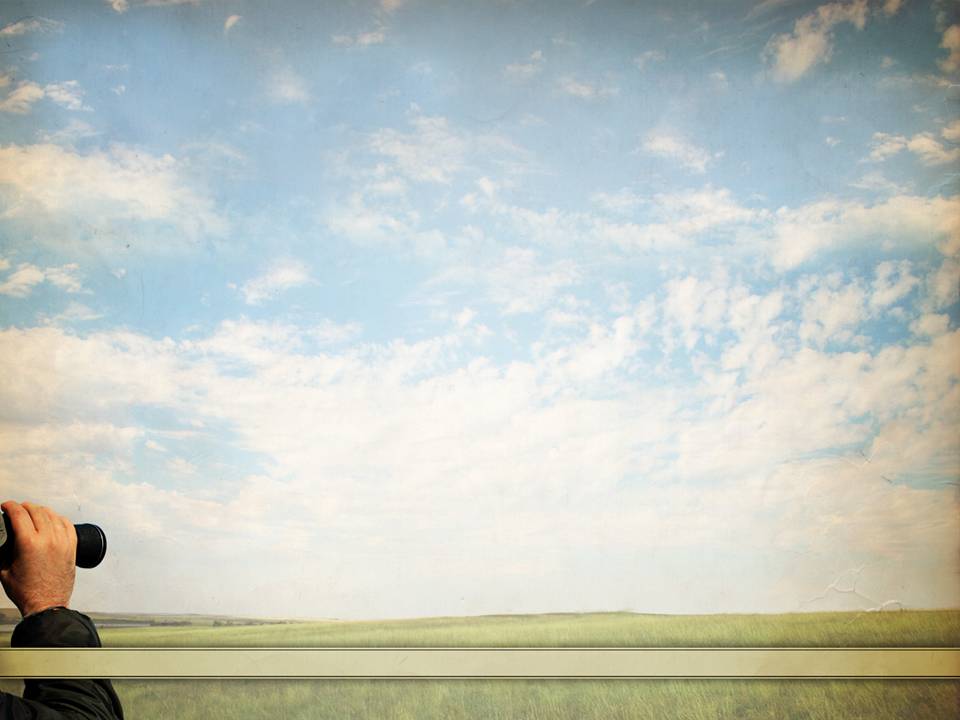 Consequences!
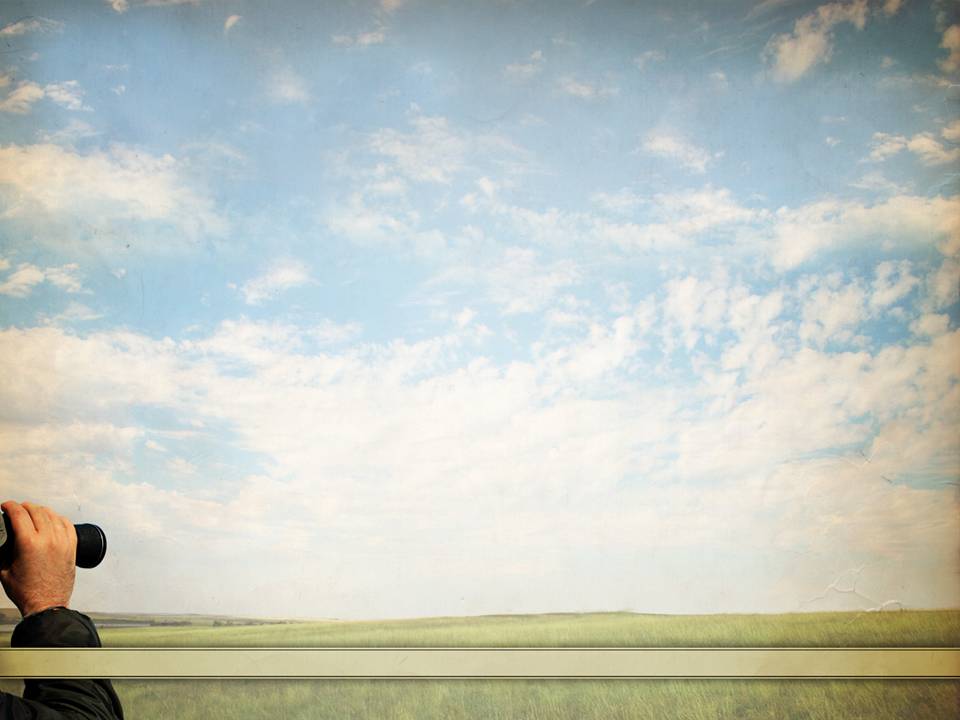 when we are willing to expose in the light 
what has been hidden in the darkness…
we know true repentance has occurred!
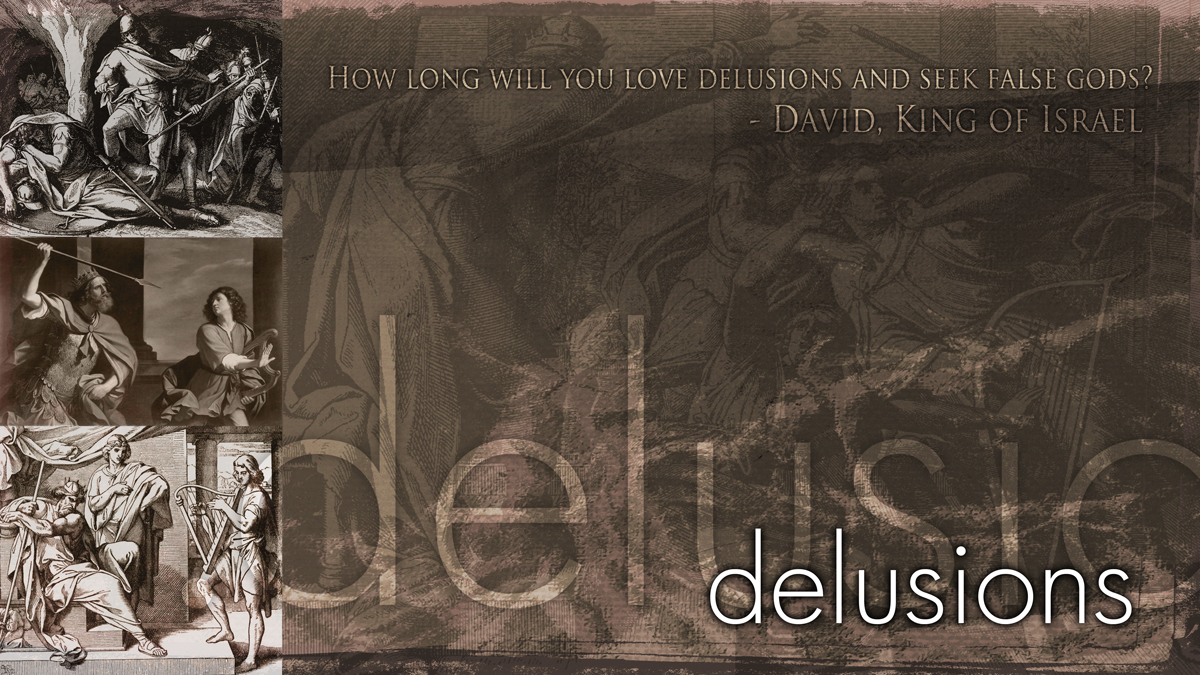